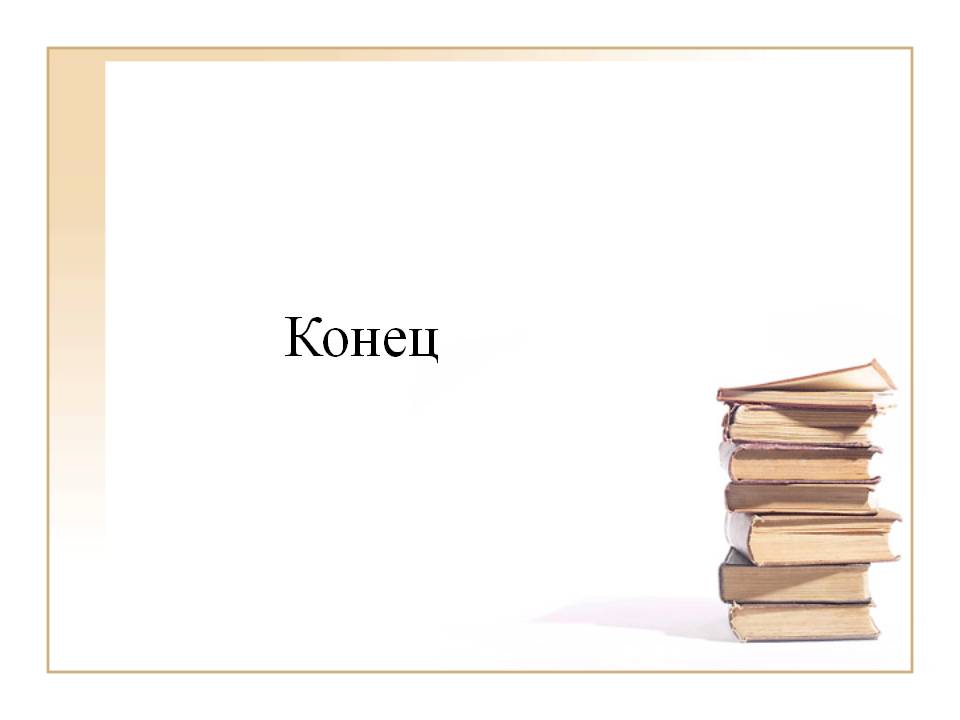 ОРГАНИЗАЦИЯ УСВОЕНИЯ 
ГЛАВНОГО УЧЕБНОГО МАТЕРИАЛА 
НА УЧЕБНОМ ЗАНЯТИИ: 
МЕТОДИКА, 
ДИАГНОСТИКА,
 КОРРЕКЦИЯ
Главные элементы знаний
содержание функционирую-щей системы знания
образуют
Второсте-пенные элементы знаний
их в логически целое образование
связывают
Главными («доминирующими элементами знаний» -ДЭЗ) элементами знания считаются те, которые вводятся впервые и без которых невозможно усвоение последующих элементов знания.
Для усвоения «доминирующих элементов знания»  разработаны методические приёмы составления системы вопросов и их использования в процессе обучения.
Методические приемы    составления вопросов и их   использования в процессе обучения:
1. Анализ учебного материала; 
2. Выделение «доминирующих элементов знания»;
3. Представление ДЭЗ в виде системы вопросов и ответов
Организация  процесса усвоения главного учебного материала на учебных занятиях преподавателями комиссии узких дисциплин
                             
              Петько Т.Ф.,
                                       председатель цикловой 
комиссии узких дисциплин
Организация  процесса усвоения главного учебного материала на учебных занятиях преподавателями комиссии сестринского дела и манипуляционной техники
             
                         Карпеченко В.М.,
                                председатель цикловой 
                                       комиссии сестринского дела
 и манипуляционной техники
СПОСОБ ОБУЧЕНИЯ И УСВОЕНИЯ ИНФОРМАЦИИ, 
СОДЕРЖАЩЕЙСЯ В УЧЕБНОМ МАТЕРИАЛЕ ИЛИ ЛЮБОМ ТЕКСТЕ
Задачей данного изобретения является повышение эффективности обучения за счет повышения степени усвоения информации при любых учебных условиях:
 при работе с учебными текстами на занятиях,
 в процессе самообразования (самостоятельной работы);
 при обучении по печатным изданиям, на основе ИКТ-технологий с использо  ва-нием электронных учебных пособий.
Прогнозируемый результат
1. Вопрос-понятие,
2. Вопрос-суждение,
3. Вопрос-сравнение,
4. Вопрос-противоречие
Учебная  дисциплина «Сестринское дело в хирургии и травматологии», 
тема «Кровотечение», 
преподаватель Селюков В.И.
Учебная  дисциплина «Гигиена и экология человека»,
 тема «Санитарное просвещение и гигиеническое воспитание населения», 
преподаватель     Козырева Л.Н.                        .
Учебная  дисциплина «Медицинская психология, этика и деонтология», 
тема «Психические познавательные процессы», 
преподаватель Господарева Т.В.
Основным отличительным признаком заявляемого изобретения является:
 использование современного дидактического инструментария познания с помощью карточки - комплекта, и является инструментом для выделения ДЭЗ;
формирование и передача мысли, заложенной в тексте;
 повышение эффективности обучения за счет повышения степени усвоения информации, содержащейся в учебном материале.
Уровни усвоения
 учебного материала
1. Вопрос-понятие (представление- 4 балла),
2. Вопрос-суждение (понимание- 5-6 баллов),
3. Вопрос-сравнение (применение- 7-8 баллов),
4. Вопрос-противоречие (творчество- 9-10 баллов)
преимущества данного способа
заявляемый способ обучения не требует использования специального дорогостоящего оборудования;
особенностью описываемого способа обучения является то, что он может быть использован как при традиционном обучении, так и на основе инновационных технологий;
прогнозирунмый результат заключается в развитии у обучаемых умственных приемов (логических операций), которые являются механизмами мыслительной деятельности человека, лежащей в основе понимания и усвоения любого учебного текста.
ВЫВОДЫ
методика организации усвоения главного учебного материала («доминирующих элементов знания») на учебном занятии включает разнообразные способы, приемы, формы и средства;
выбор методических приемов преподавателем должен зависеть от уровня обучения и обученности учащихся, их учебной мотивации, а также соответствовать требованиям, предъявляемым к результатам учебной деятельности учащихся в учебно-программной документации (знать на уровне представления и  понимания, уметь применить знания);
методика организация усвоения главного учебного материала («доминирующих элементов знания») на учебном занятии обязательно подразумевает диагностику (как усвоили?) и коррекцию (как ликвидировать пробелы в знаниях?);
успешность работы по организации усвоения главного учебного (ДЭЗ) материала гарантирована, если внедрение методических подходов  начинается одновременно с началом изучения учебного предмета (дисциплины) и осуществляется одновременно на нескольких учебных предметах (дисциплинах).